Class 4 – Homework Learning Tasks for Autumn 1
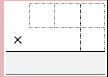